ООО СофтЛаб-НСК
отдел«виртуальная реальность»
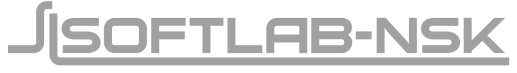 Проекты в 2015г
ЦПК им. Гагарина. Тренажер «ВИН», СКГИ для тренажера «Телеоператор».
РЖД. СКГИ горочного тренажера ст. Лоста.
Тренажер малой авиации.
ВДОС, смешанное обучение НГУ.
АСУ ТС, БРТС.
ТИР. Игра, Драйвер, Тренажер.
НМФД.
ЦПК. ВИН.
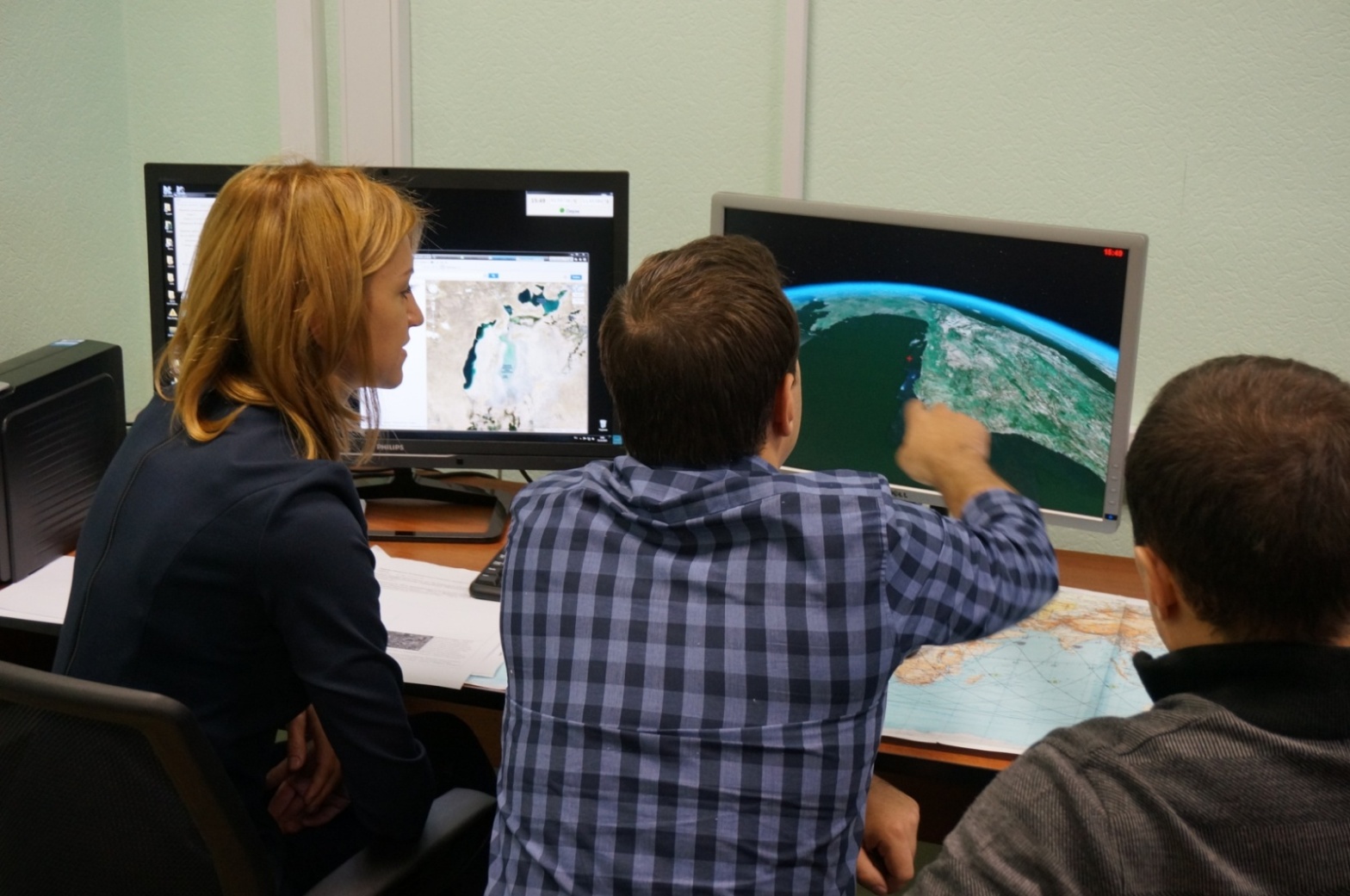 ЦПК. ВИН.
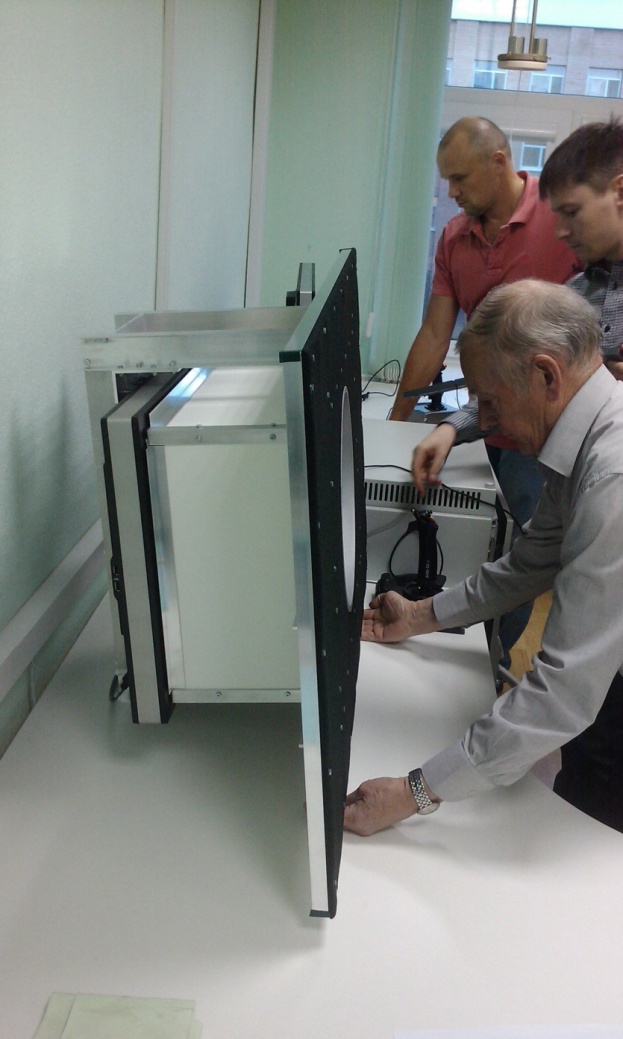 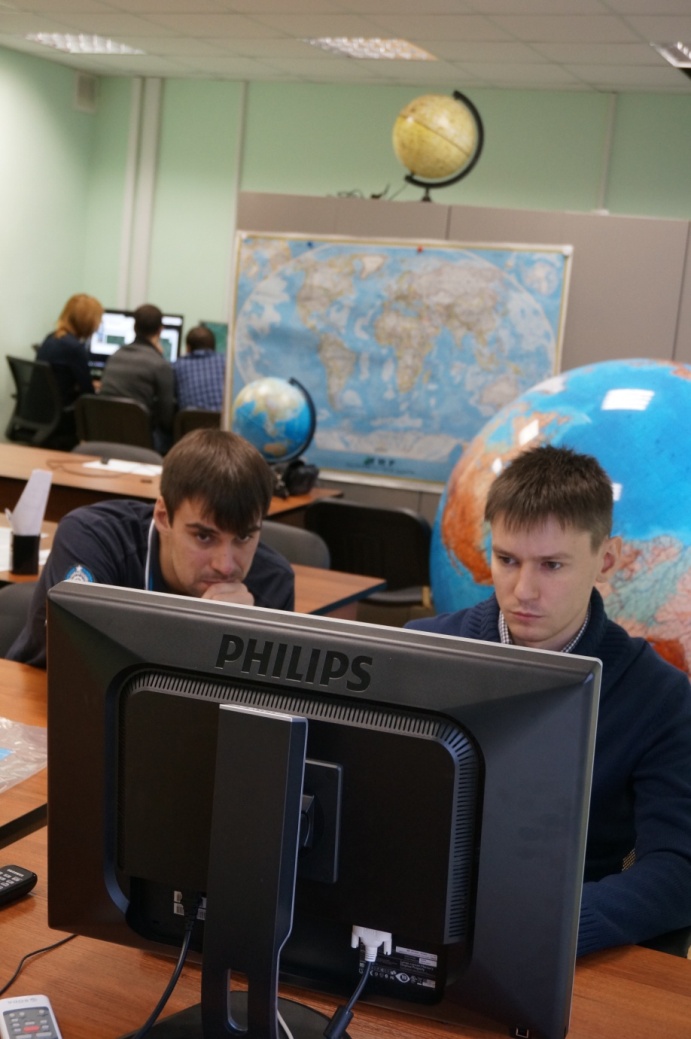 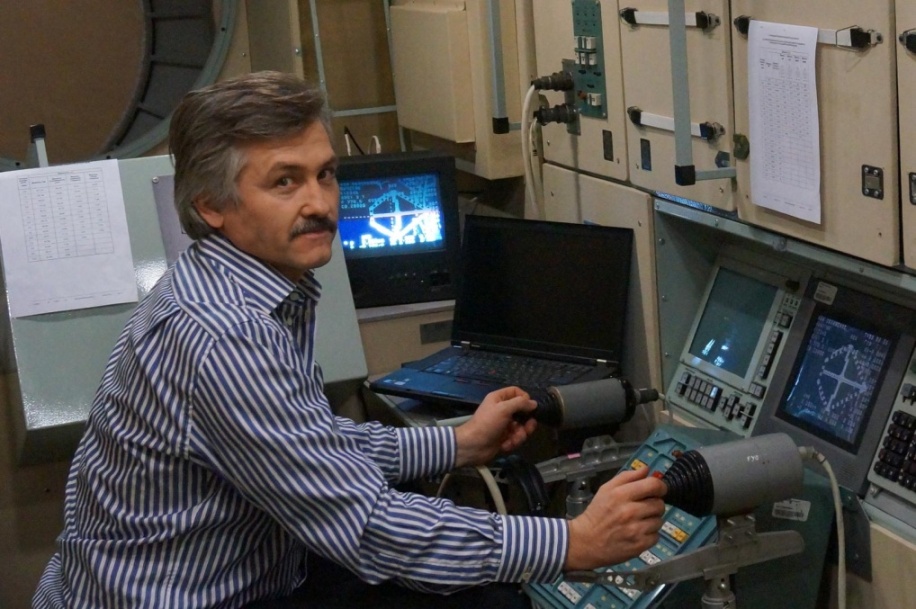 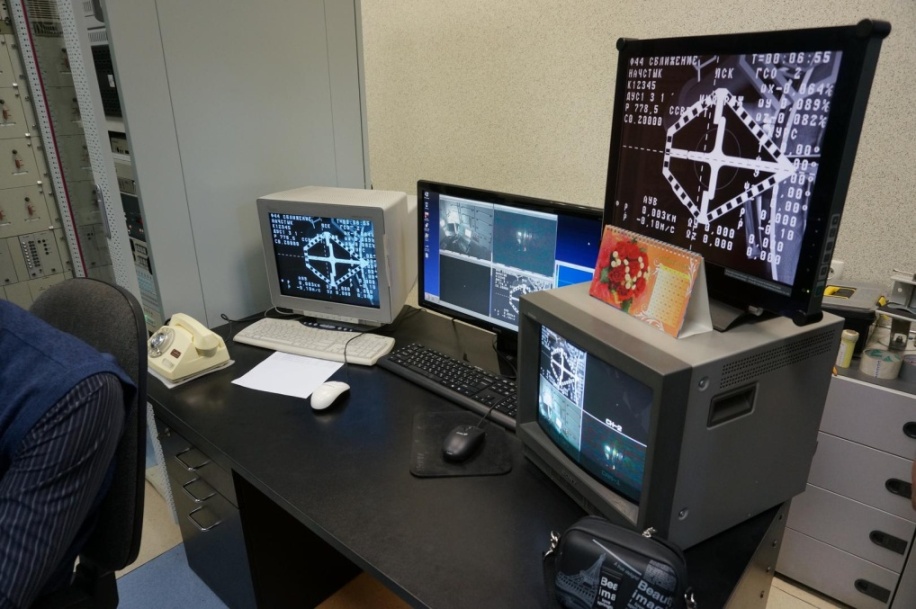 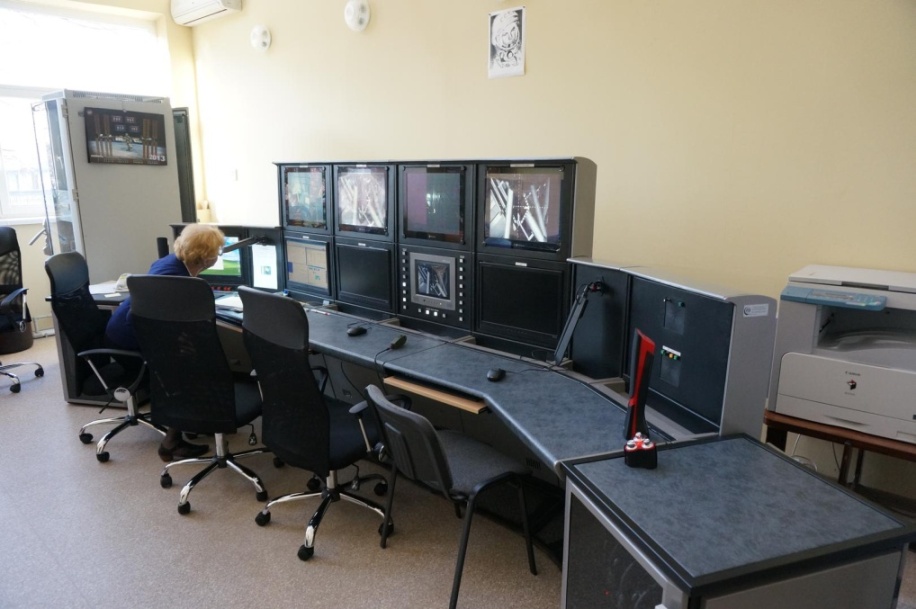 ЦПК. Телеоператор.
РЖД. Инская и Алтайская.
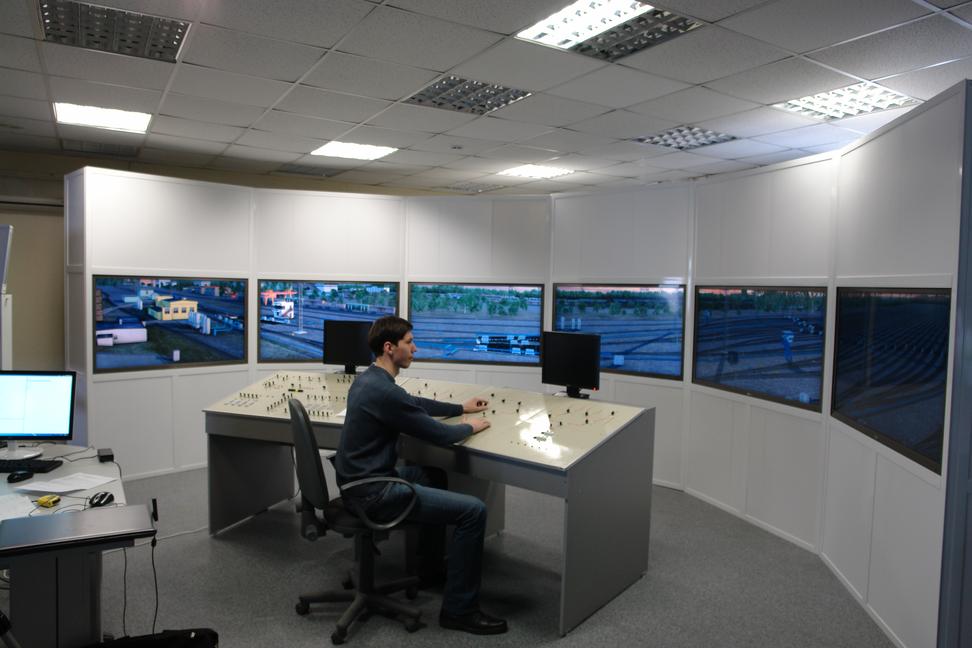 Тренажер малой авиации.
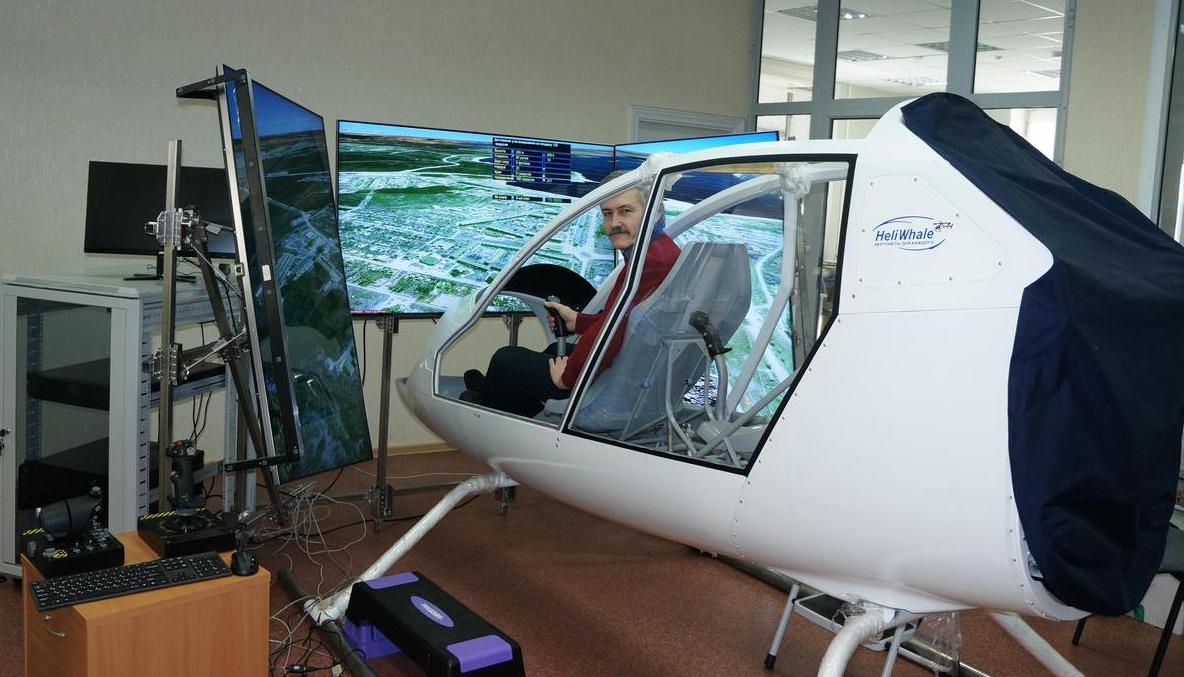 Аварийный тренажер шахтёра.
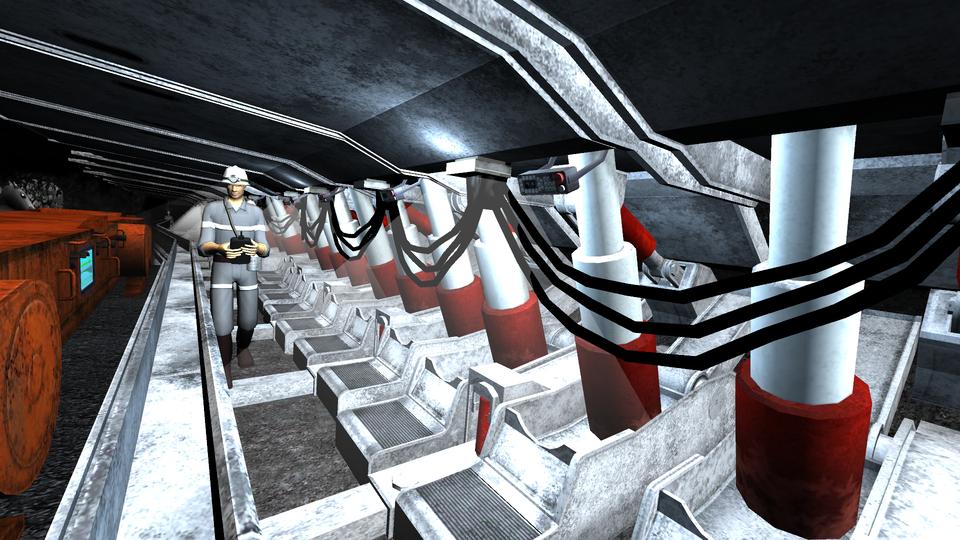 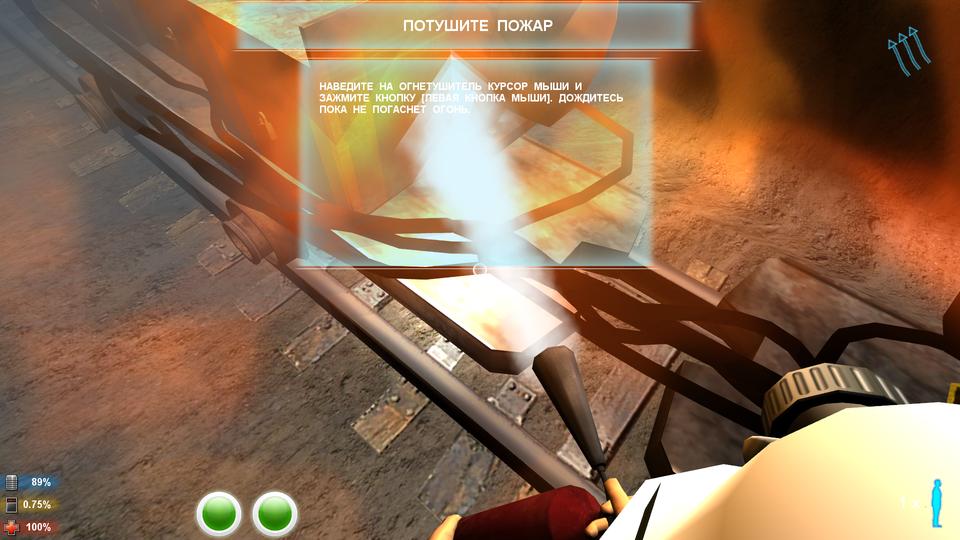 ВДОС+СДО/НГУ
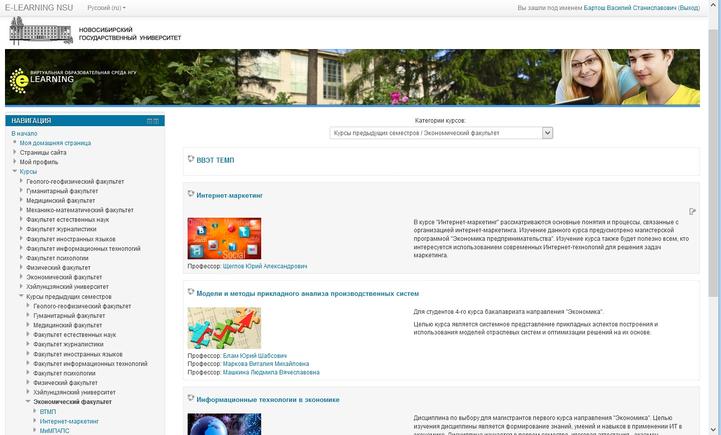 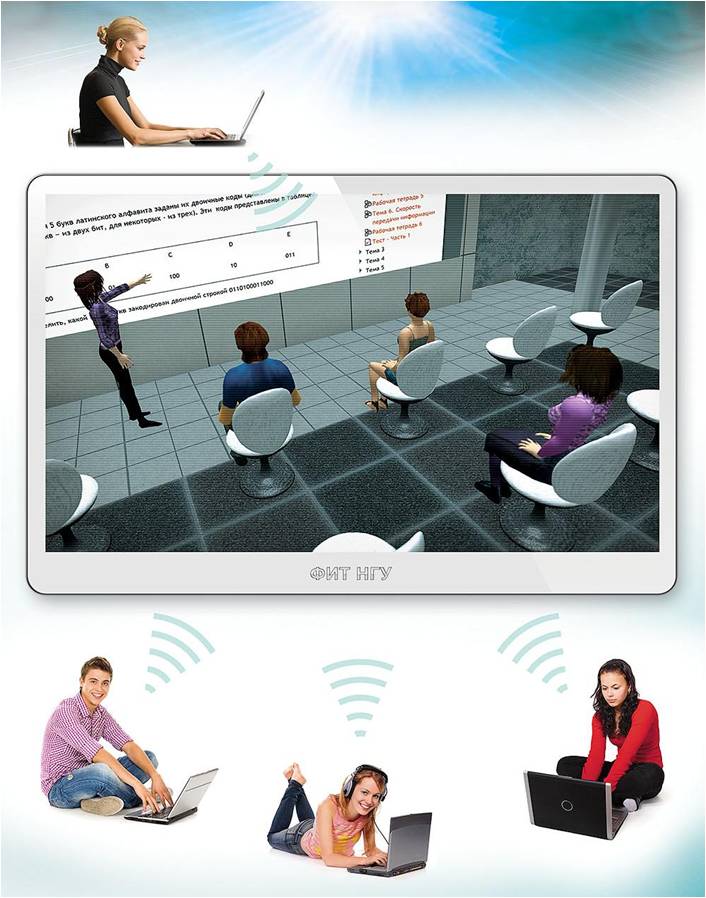 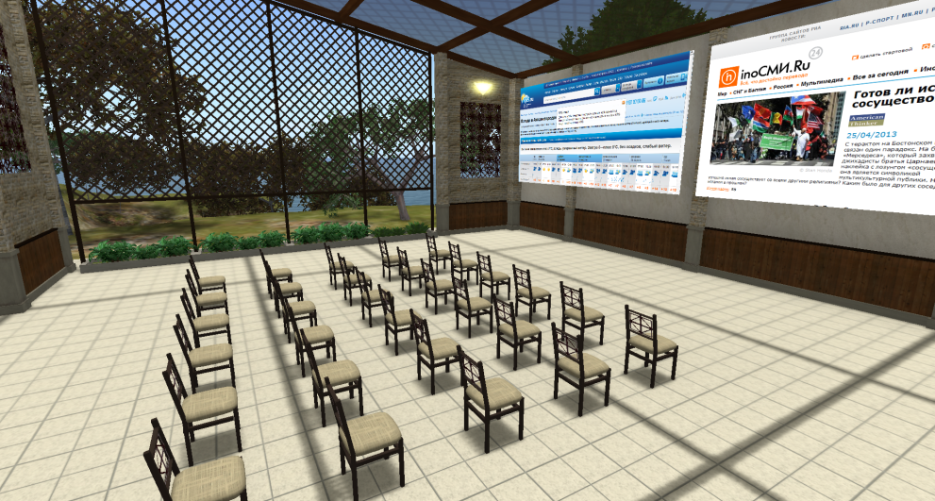 ВДОС
Тир. Драйвер. Тренажер.
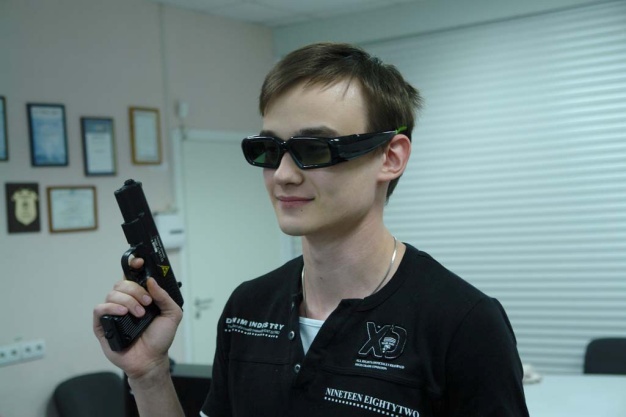 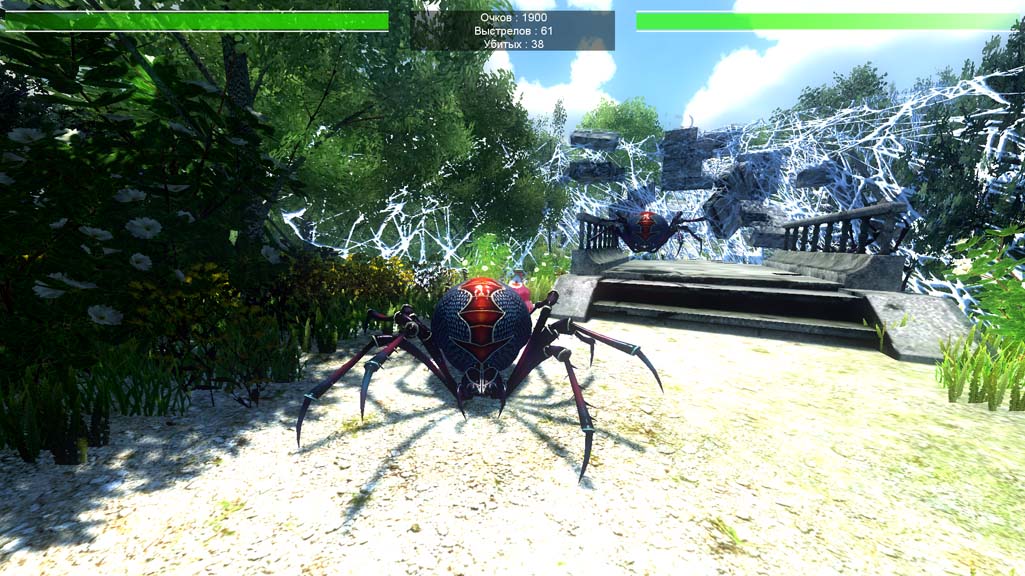 НМФД
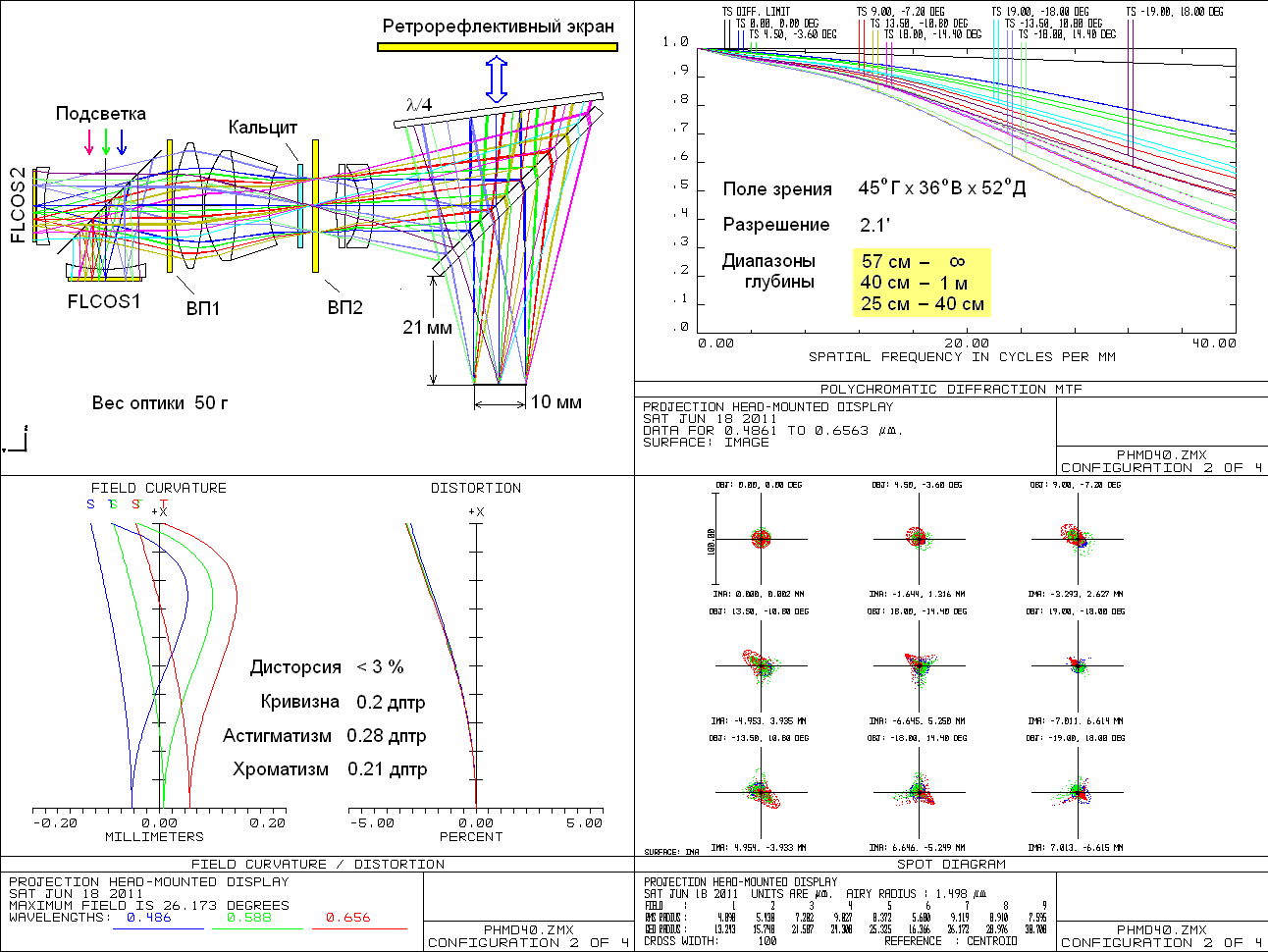 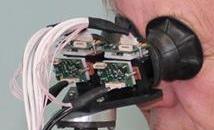 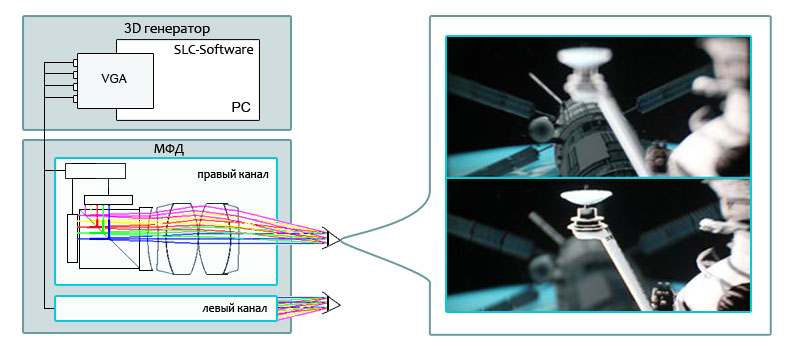 НМФД
БРТС
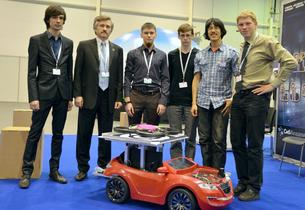 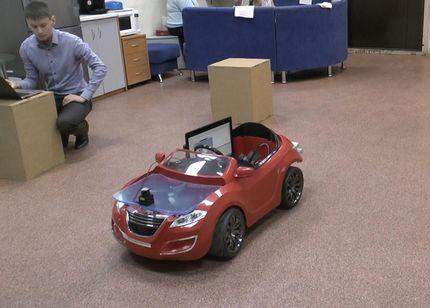 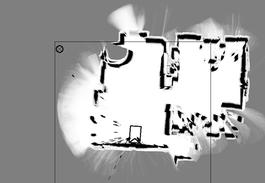 Спасибо!
www.softlab-nsk.ru
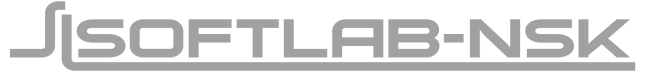